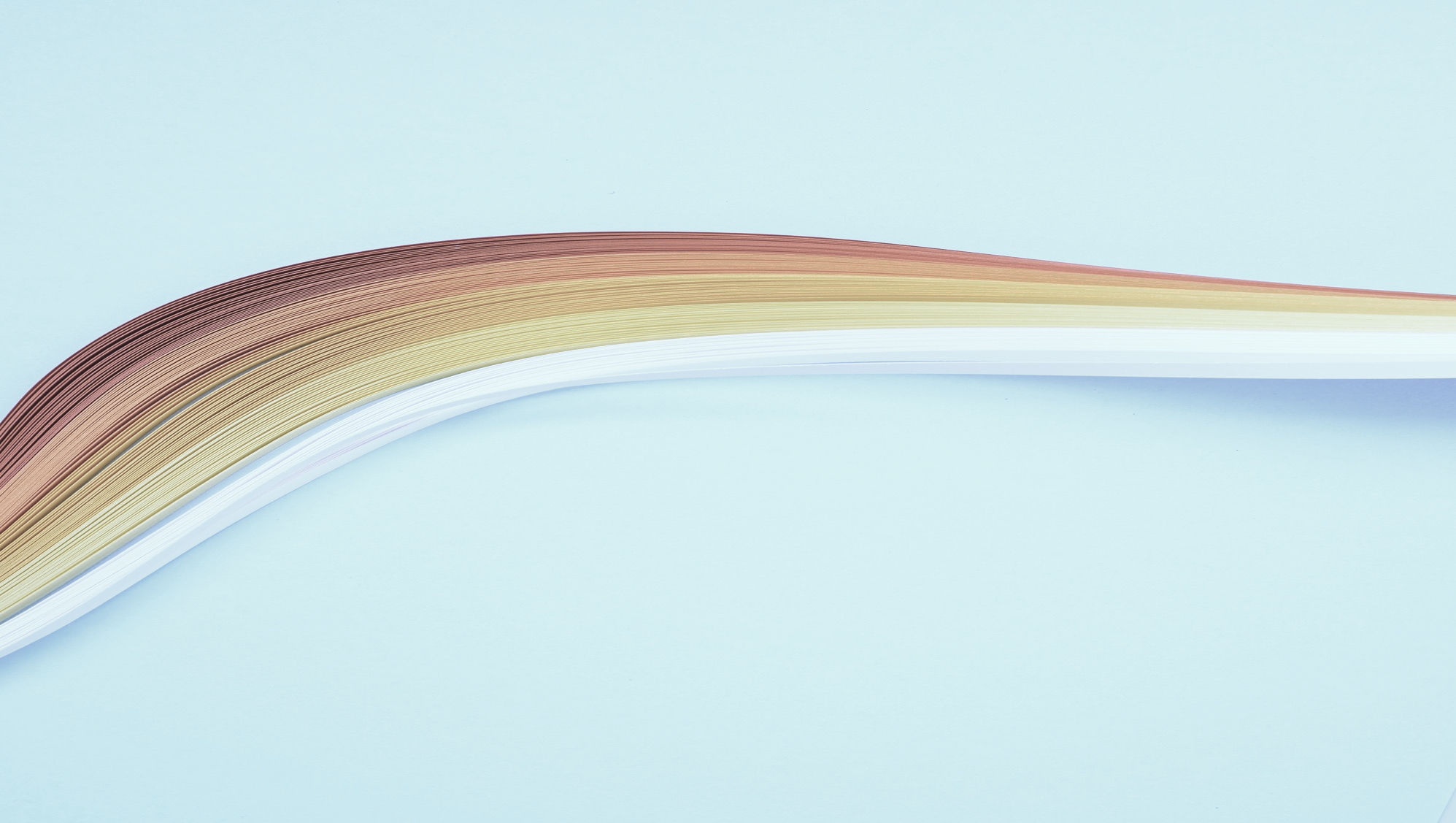 AGILE SCRUM PRODUCT ROADMAP TEMPLATE
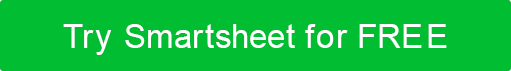 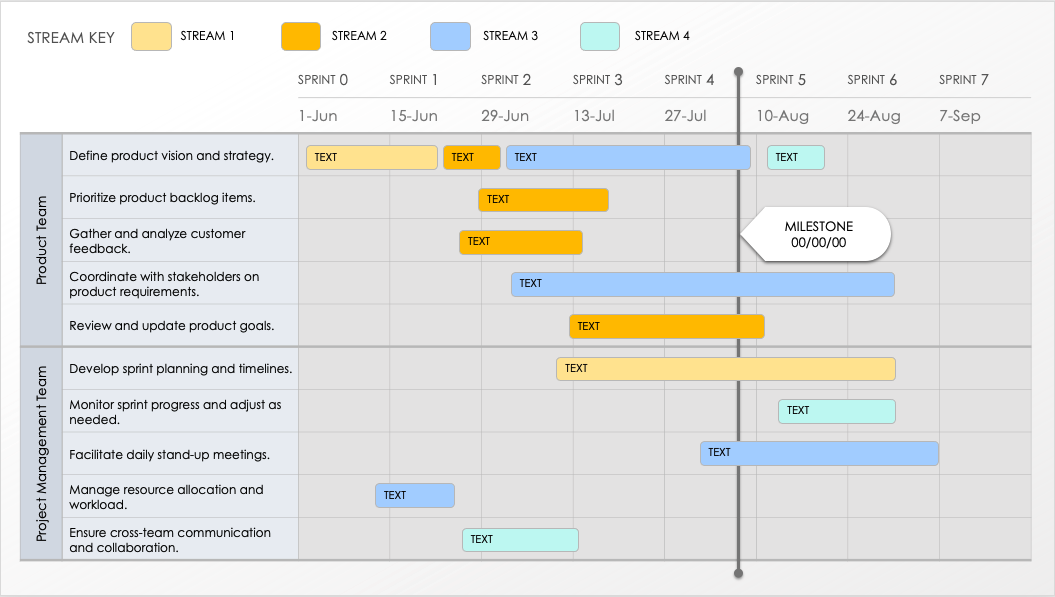 Effectively track your team’s development goals with this scrum product roadmap template. Enter feature and user requirements, prototype, feature design, user acceptance testing, and other sprint-by-sprint product-roadmap tasks to keep tabs on each team’s development goals and accomplishments. Timebox sprint details into two-week or month-long periods with this simple-to-use, customizable template. This template is perfect for Agile teams that follow scrum methodology and need to plan and track progress across sprints.
TO USE THIS TEMPLATE: 
Adjust number of Sprints to meet your plan.  
Enter Sprint Start Dates. 
Apply Streams to the Stream Key.
Duplicate the initial slide with Dates and Teams to represent each Phase / Category.
Enter Tasks and Milestones.
STREAM 1
STREAM 2
STREAM 3
STREAM 4
STREAM KEY
TEXT
TEXT
TEXT
TEXT
TEXT
TEXT
TEXT
TEXT
TEXT
TEXT
MILESTONE
00/00/00